Performance results of the trigger logic implemented in EUSO-SPB
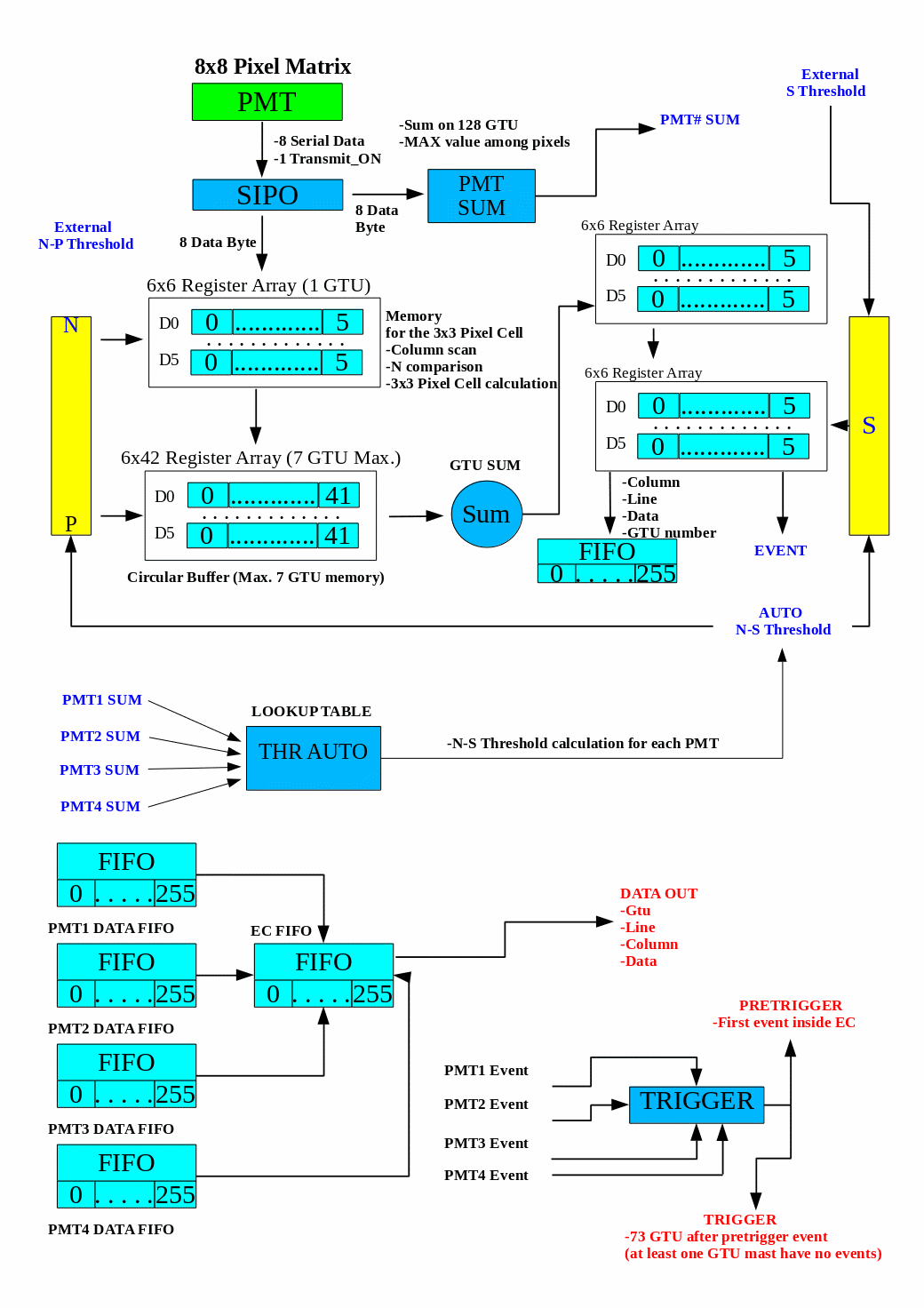 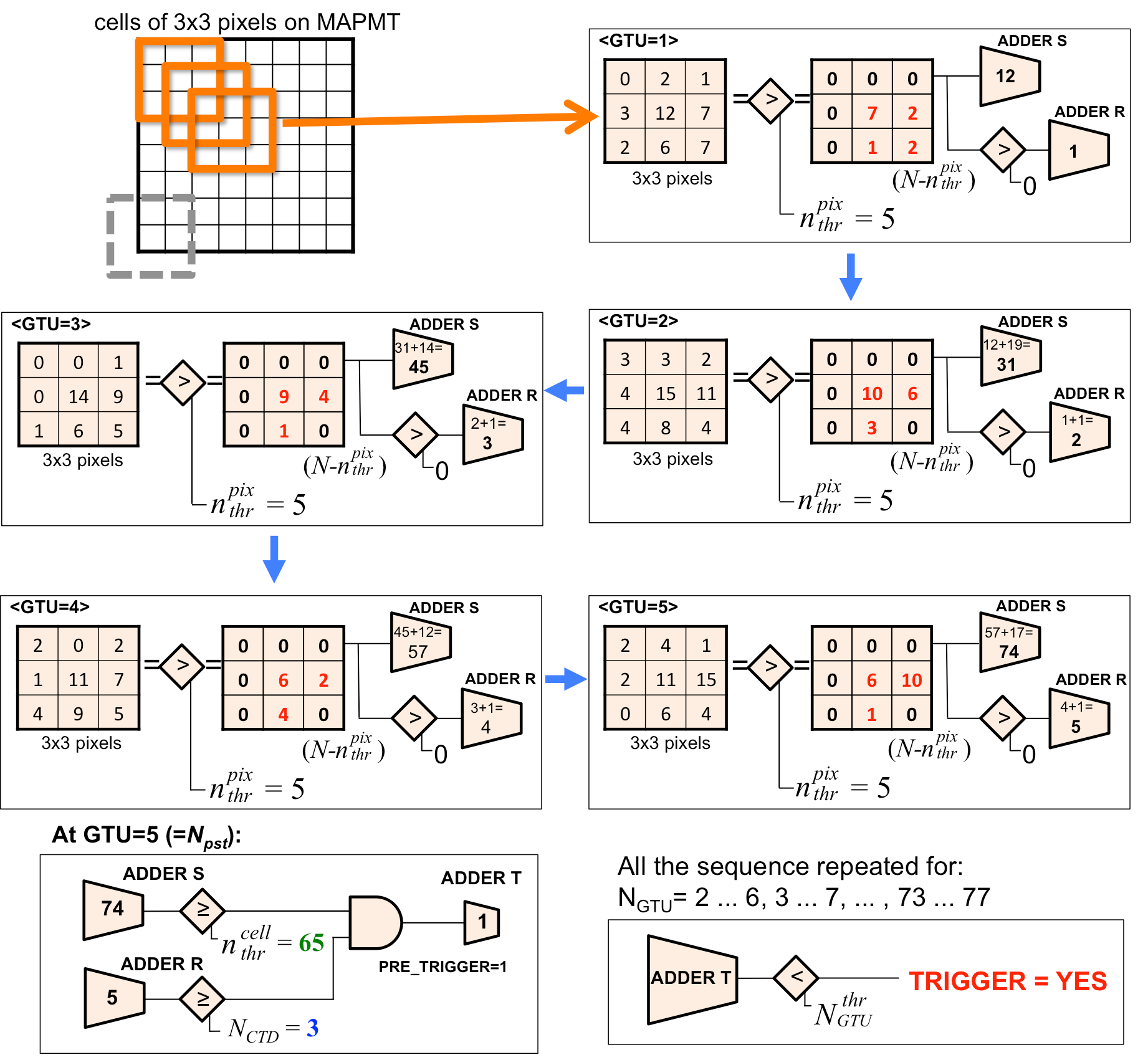 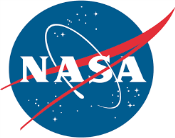 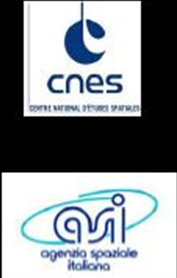 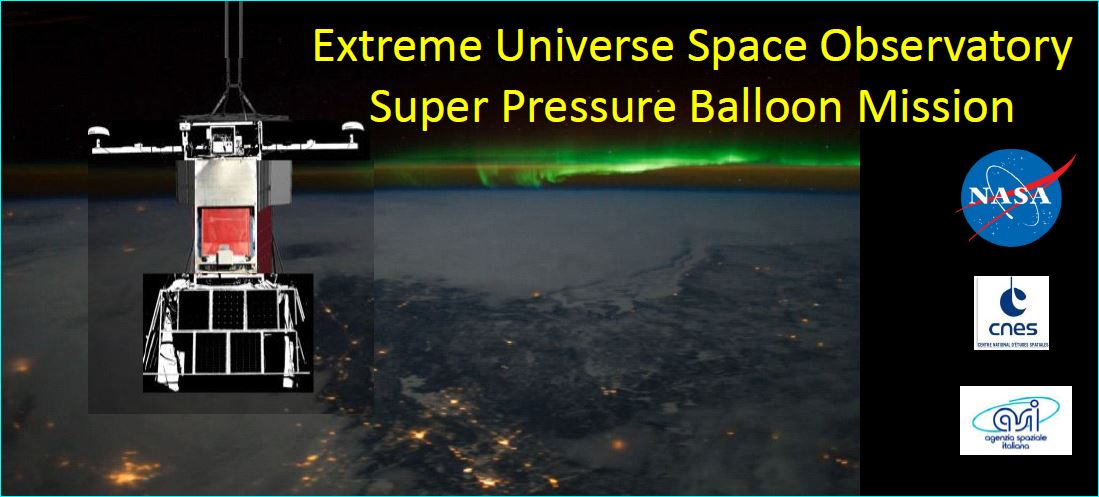 J. Bayera , M. Bertainab, A. Cummingsc, J. Eserc, F. Fenub, A. Jungd, M. Mignoneb, H. Miyamotob, K. Shinozakib  for the JEM-EUSO Collaboration
a) IAAT Tuebingen - Germany, b) University & INFN Torino – Italy, c) Colorado School of Mines - US, d) APC Univ. Paris Diderot - France
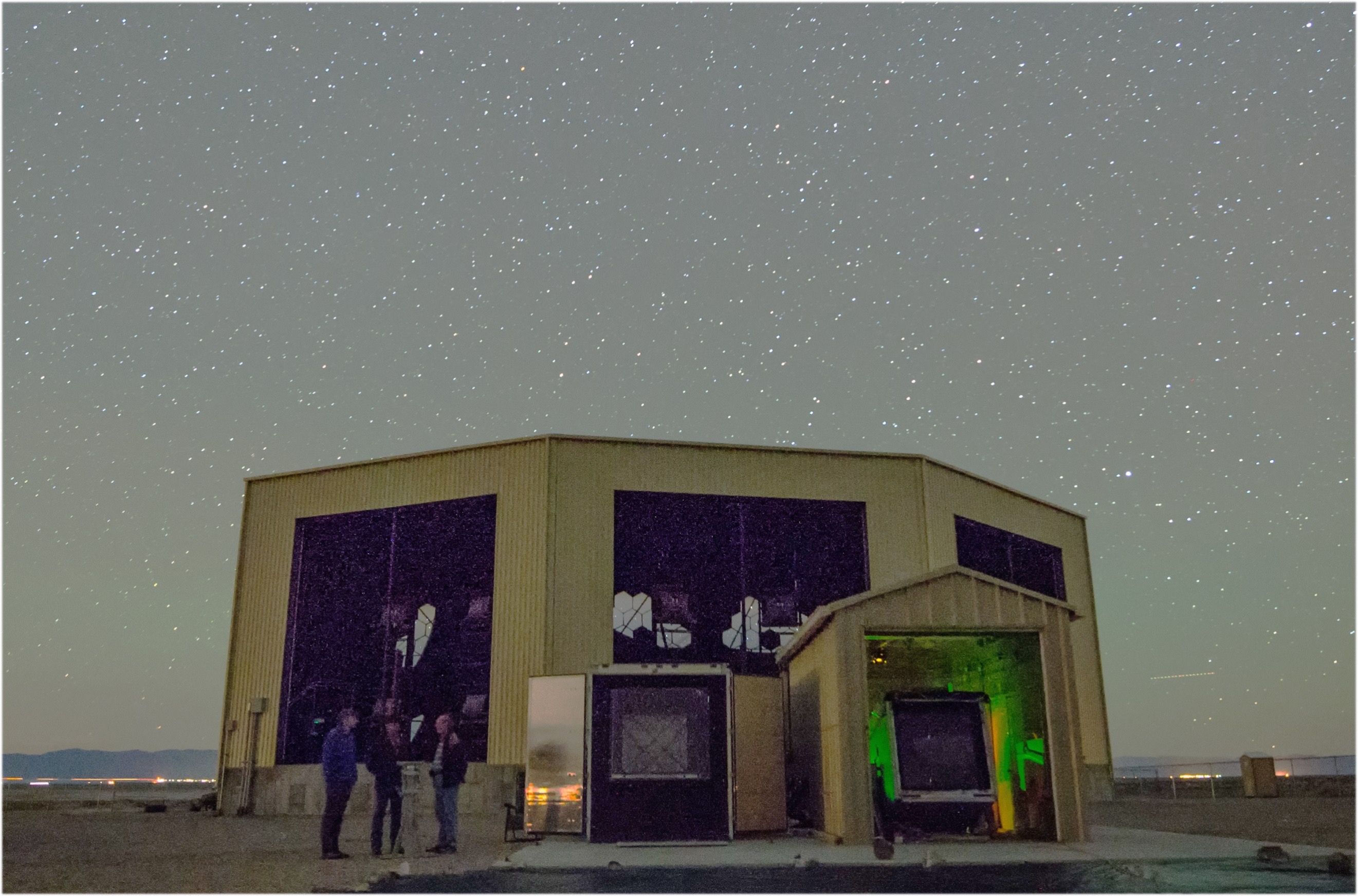 FLIGHT CAMPAIGN from Wanaka, New Zealand
TEST CAMPAIGN in Utah
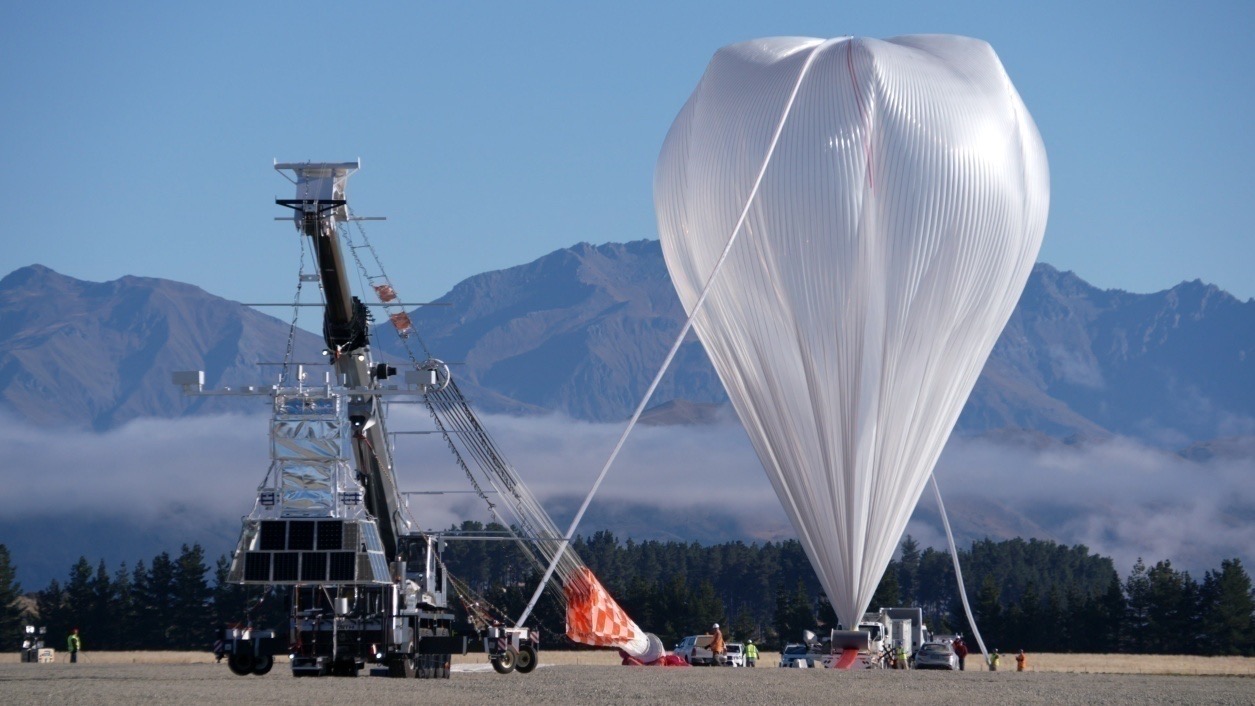 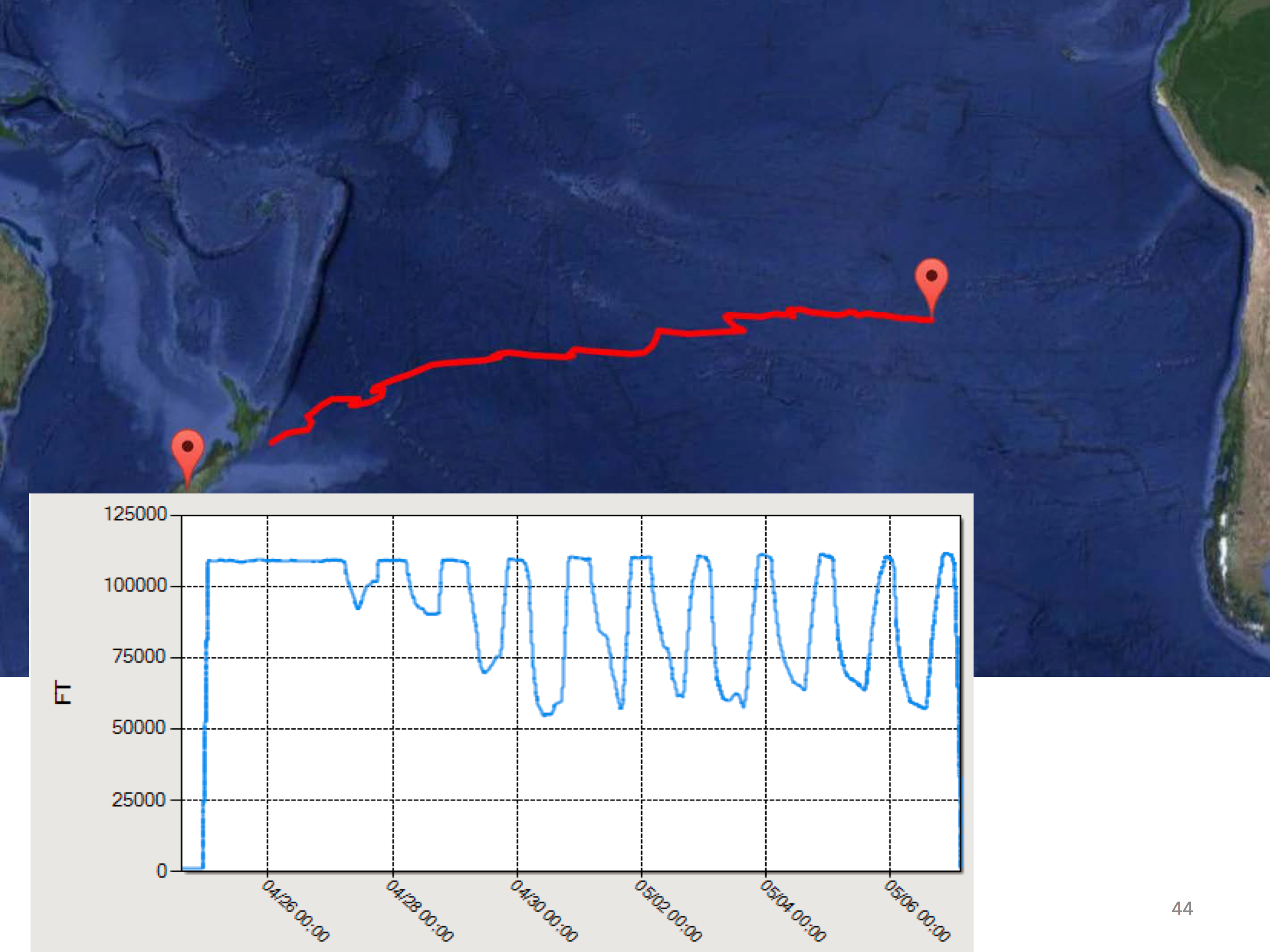 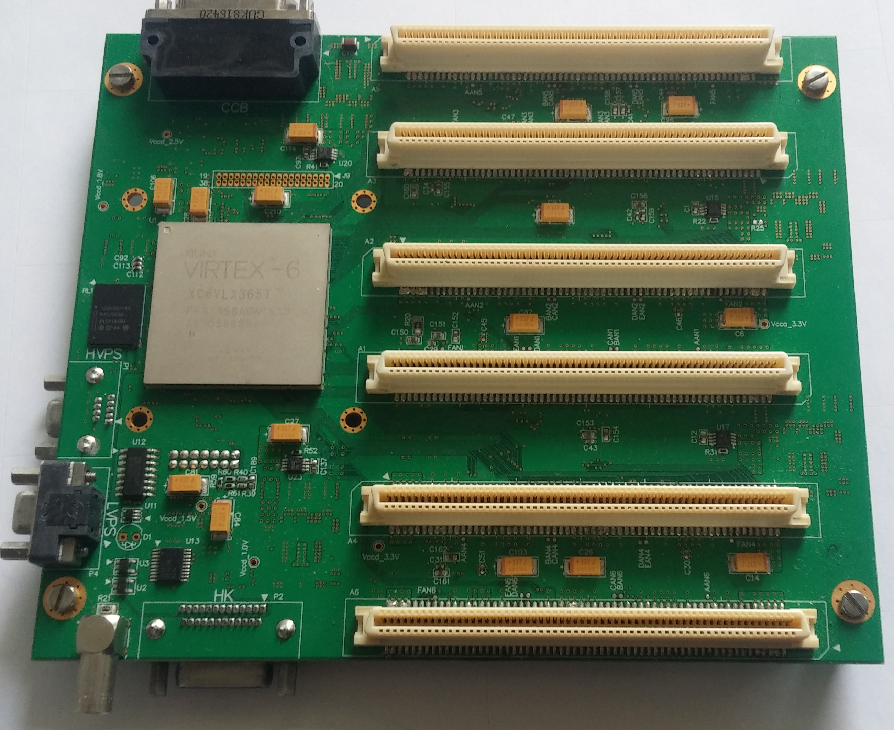 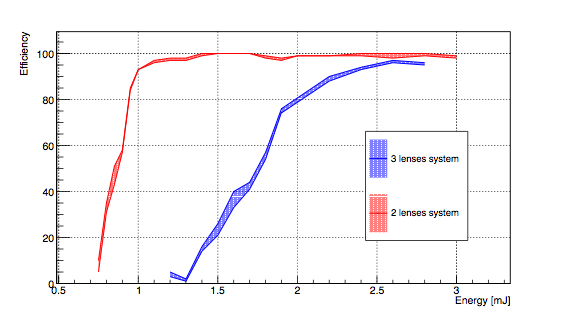 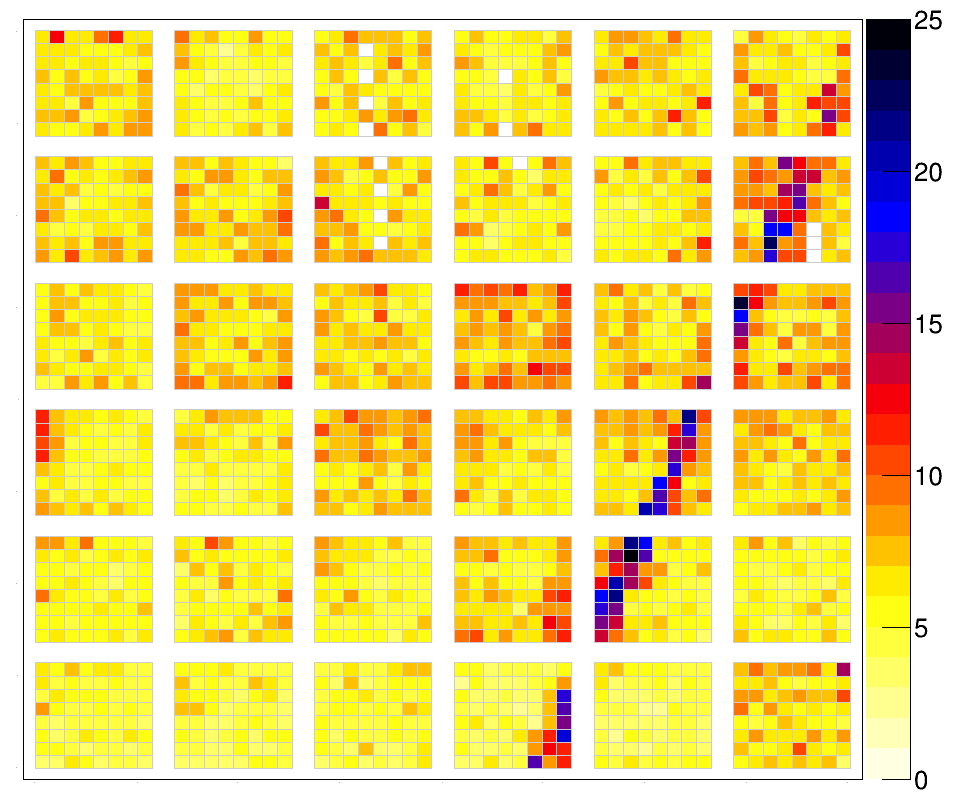 TRIGGER LOGIC and PDM board
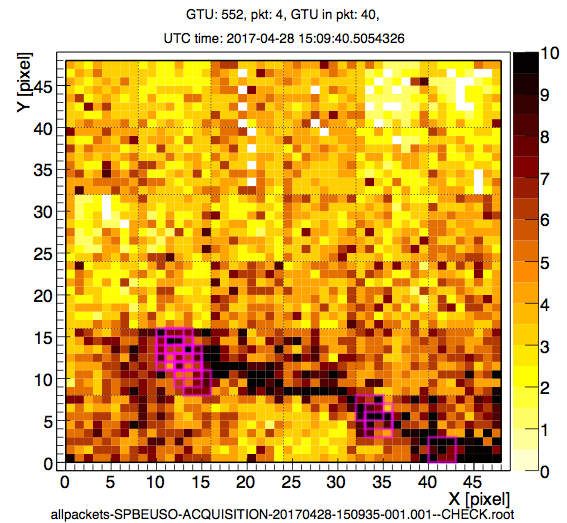 Figure 2:  GLS laser event (2 mJ) going through the FoV of the PDM adopting the 2 lens system (left) and trigger efficiency as a function of laser energy (right) with 2 and 3 lens system for vertical shots. The 3 lens system was only tested up to 2.7 mJ.
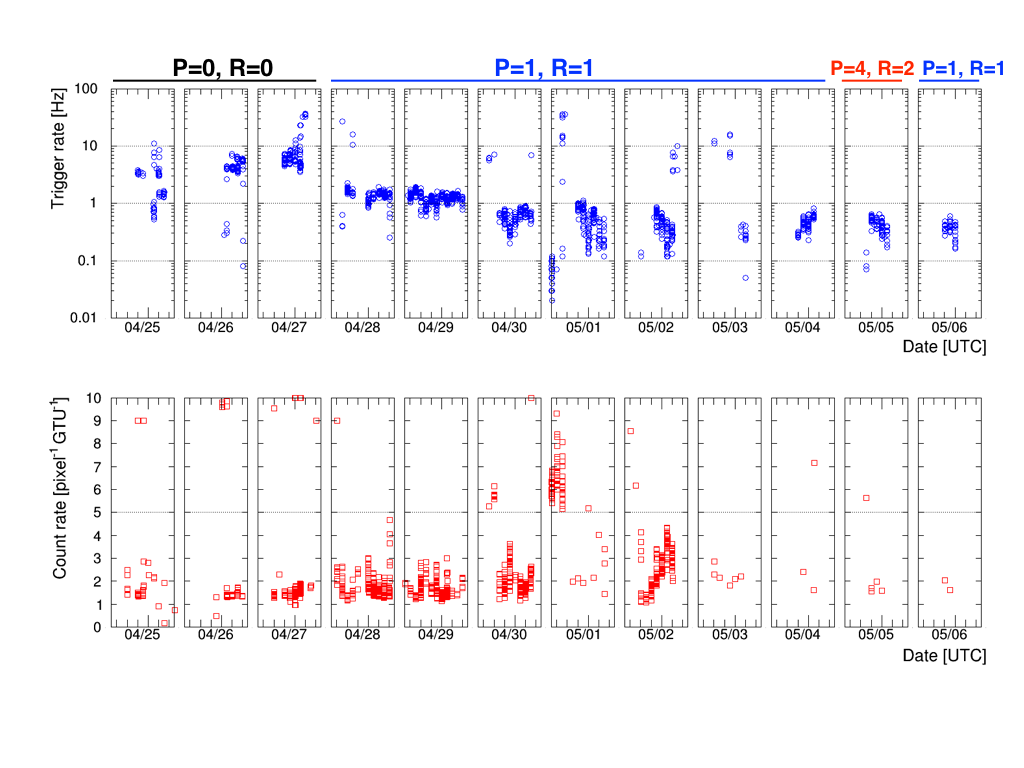 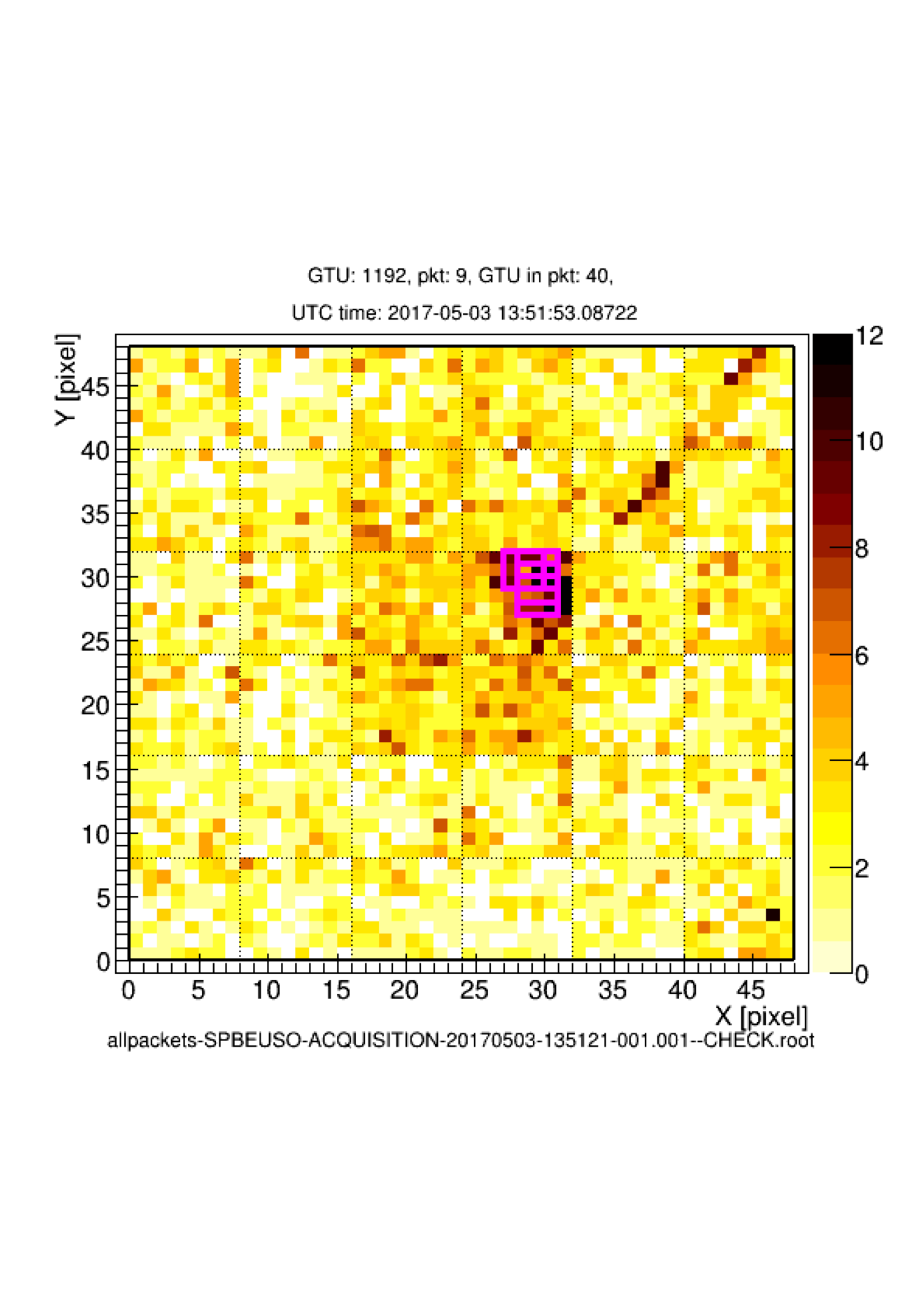 Figure 4: Examples of CRs interacting in the detector.
Figure 3: Top: EUSO-SPB trigger rate in flight. Bottom: average count rate measured at pixel level.
Figure 1: Top:  Schema of the VHDL implementation of the FLT logic. 
Top right: The FLT trigger logic. Bottom right: PDM board.